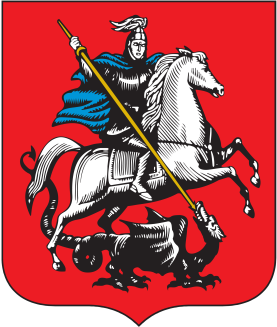 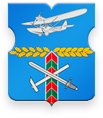 ОТЧЕТдиректора ГБУ «Жилищник Бабушкинского района »о результатах деятельностив 2016 году
Благоустройство дворовых территорий.
Благоустройство 2016 года выполнялось по двум программам – за счет средств стимулирования управ районов и за счет средств социально-экономического развития района. Общая сумма контрактов составила  33 134, 39 тыс. руб.
За счет средств социально-экономического развития района было благоустроенно:
Пять  дворовых территорий: 
ул. Коминтерна д.8; 
ул.Радужная д.14,к.1; 
ул. Енисейская д.12,к.1; 
ул. Енисейская д.12 к.2; 
ул. Печорская д.8.
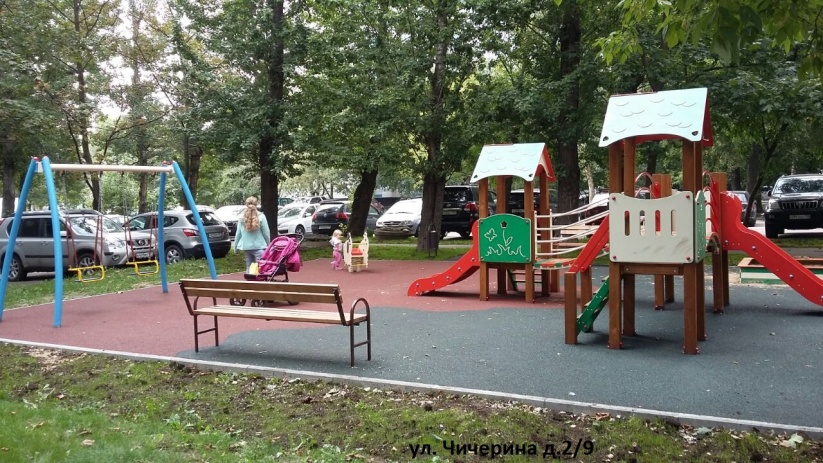 Выполнены работы по реконструкции двух цветников
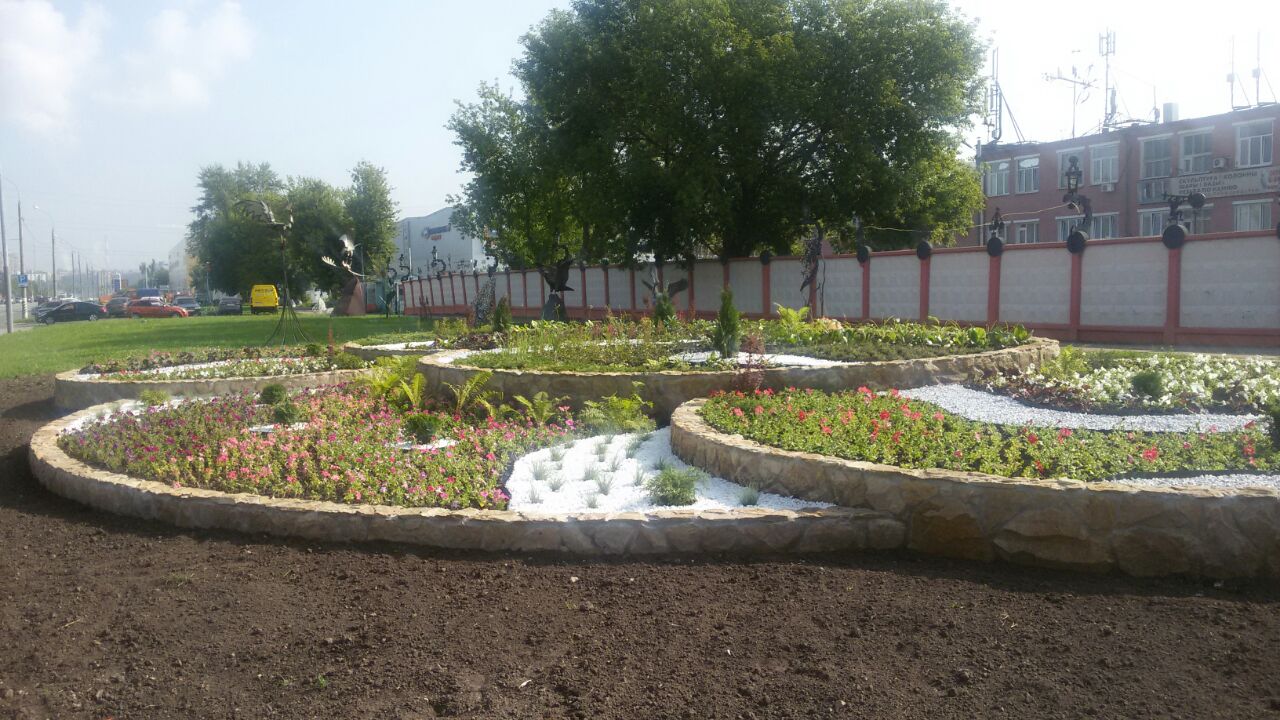 ул. Енисейская д.34, 
ул. Енисейская д.8
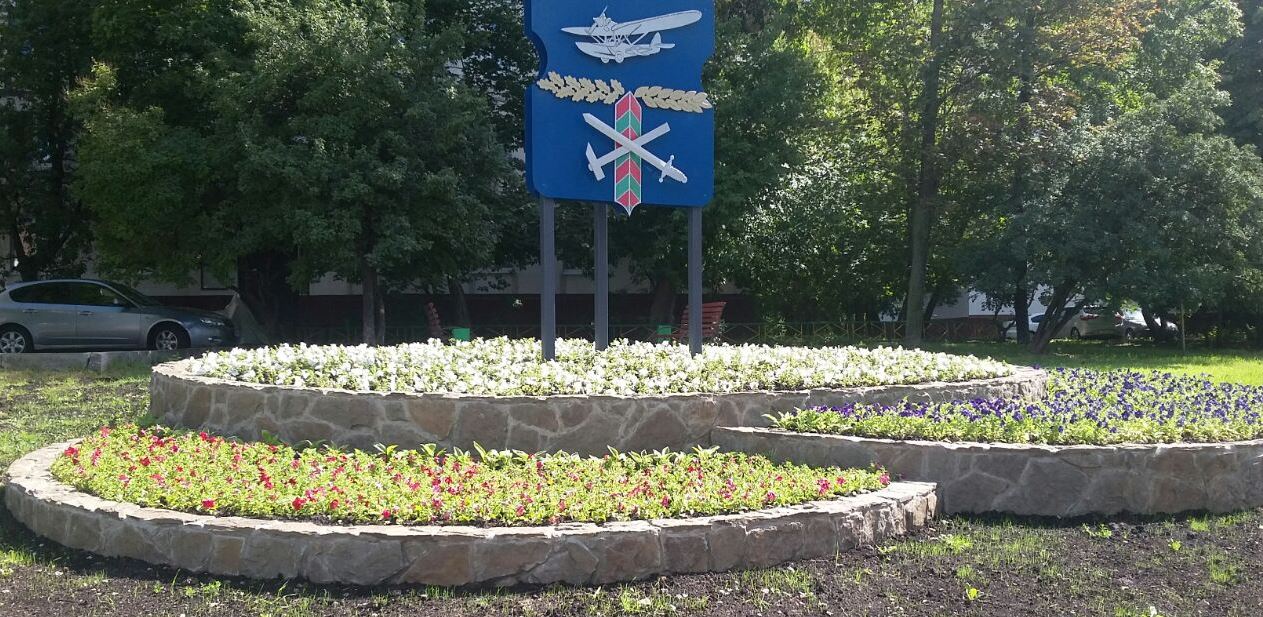 За счет средств стимулирования управ районов было благоустроенно:
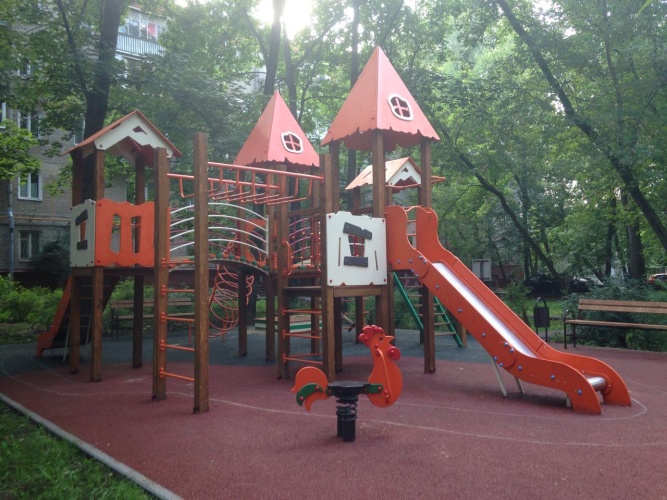 Семь дворовых территорий 
ул. Летчика Бабушкина д.31, к.1; 
ул. Енисейская д.13 к.1; 
ул. Енисейская д.13 к.2; 
                                                    ул. Рудневой д.11; 
                                                    ул. Чичерина д.2/9;
                                                    ул. Менжинского д.18;
                                                    ул. Печорская д.6, к.1.
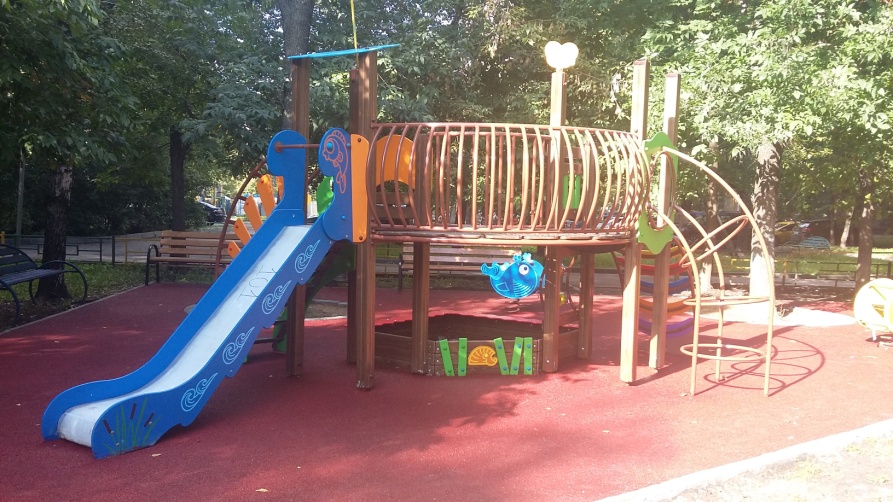 Реконструкция двух скверов
сквер по ул. Искры «Красная дорожка», 
сквер по ул. Чичерина
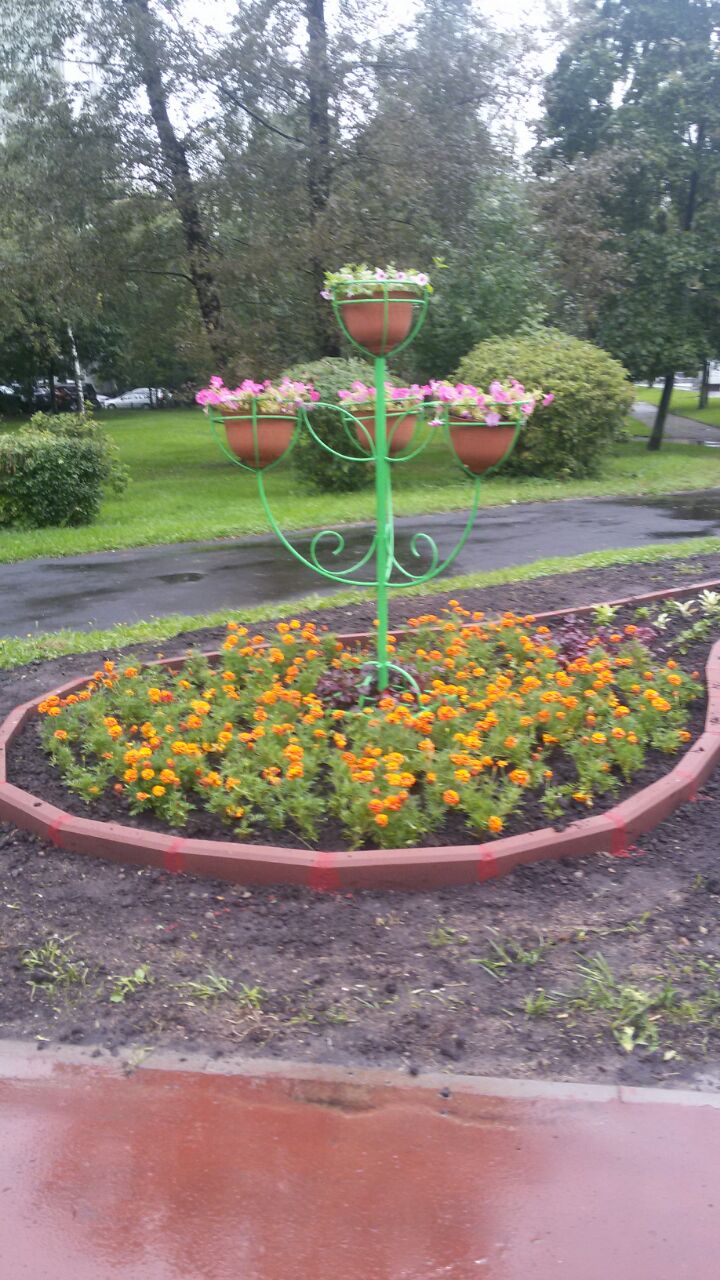 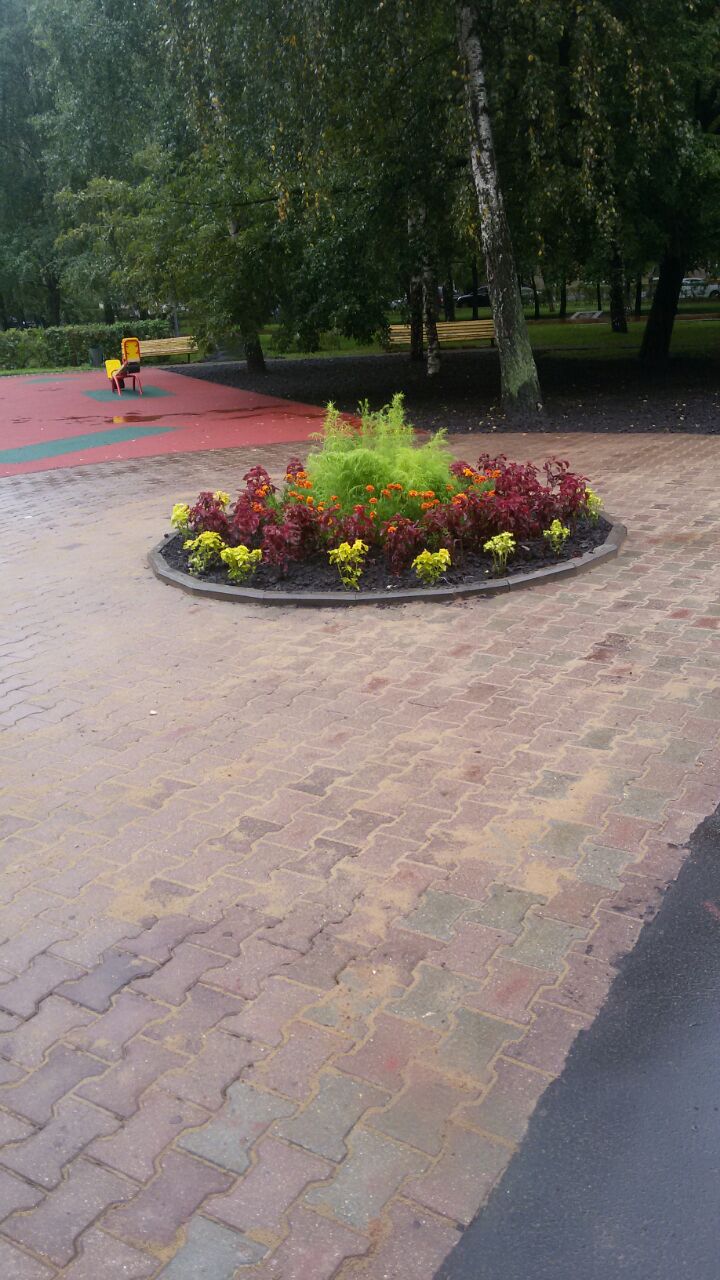 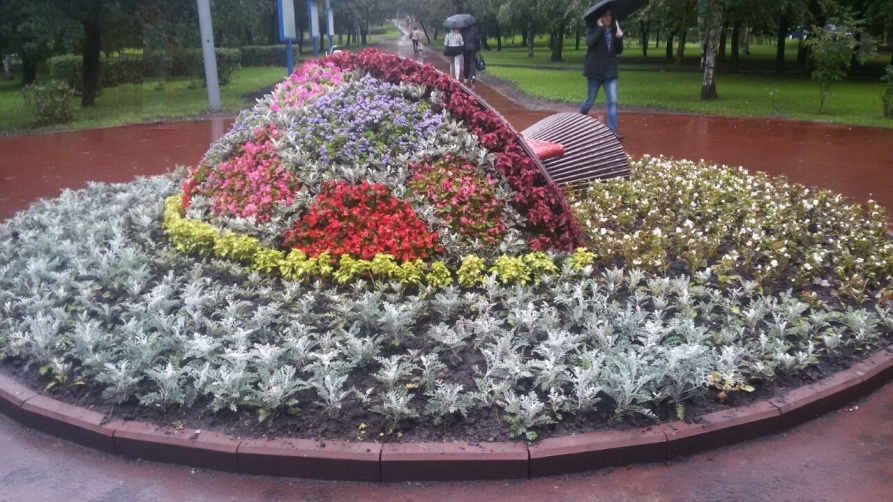 Реконструкция трех детских площадок
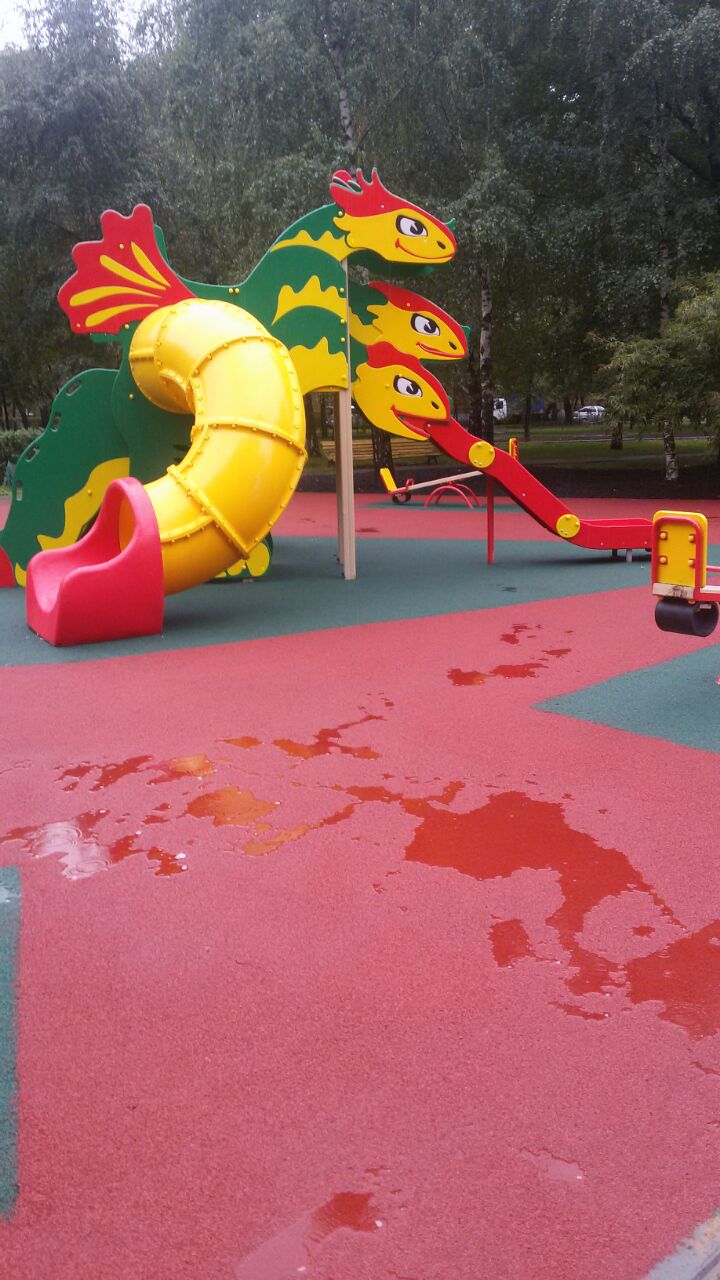 на сквере по ул. Искры, 
устройство двух новых 
   детских площадок 
   на сквере по ул. Чичерина
На сквере по ул. Искры – установлены мемориальные доски с именами героев и ветеранов Бабушкинского района.
Благоустройство объектов образования
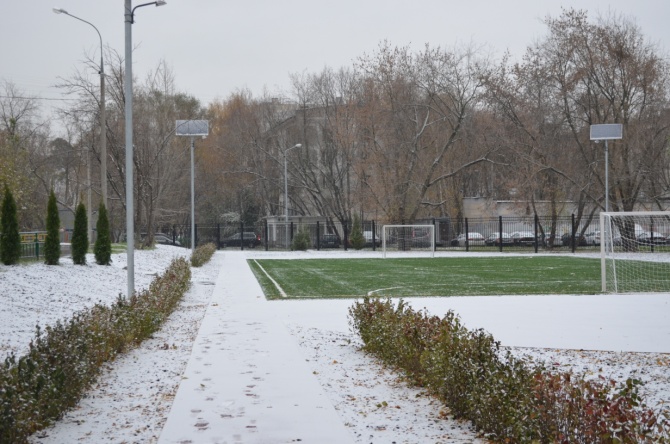 В 2016 году были завершены работы 
				по благоустройству территории 
                              	ГБОУ Гимназия № 1558 имени 
Росалии де Кастро (структурное подразделение № 2)
Оборудование спортивной 
площадкии установка ограждения 
по периметру образовательного 
учреждения.
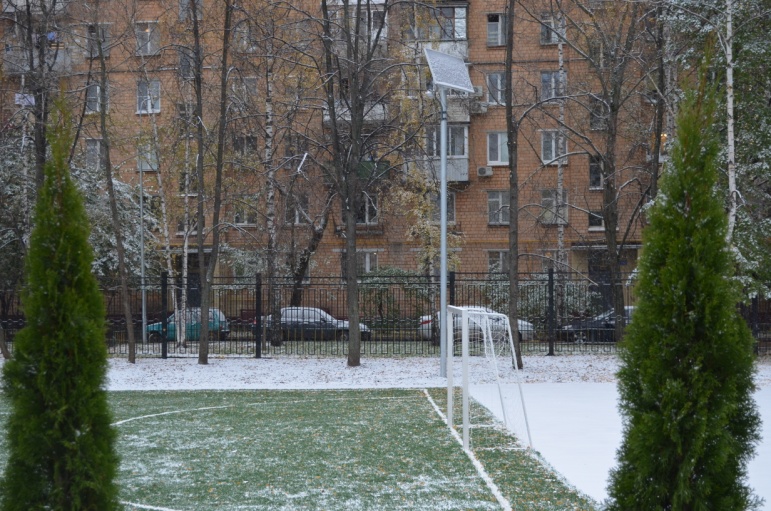 Выполнены работы по благоустройству территорий прилегающих к образовательным учреждениям:
- ГБОУ детский сад № 2420, расположенный по адресу: ул. Ленская, д.26, корп.1;
- ГБОУ детский сад № 1870, расположенный по адресу: ул. Ленская, д.26, корп.2
- ГБОУ детский сад № 1591, расположенный по адресу: Чукотский проезд, д.4, корп.2.
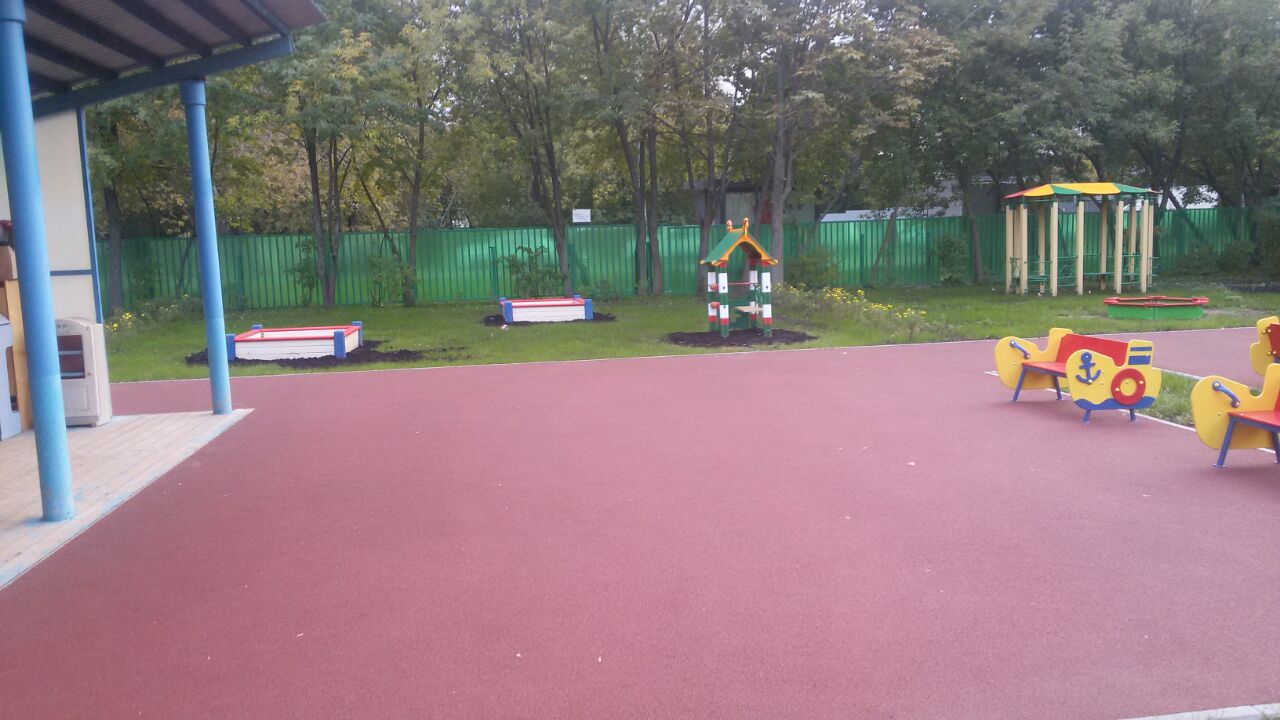 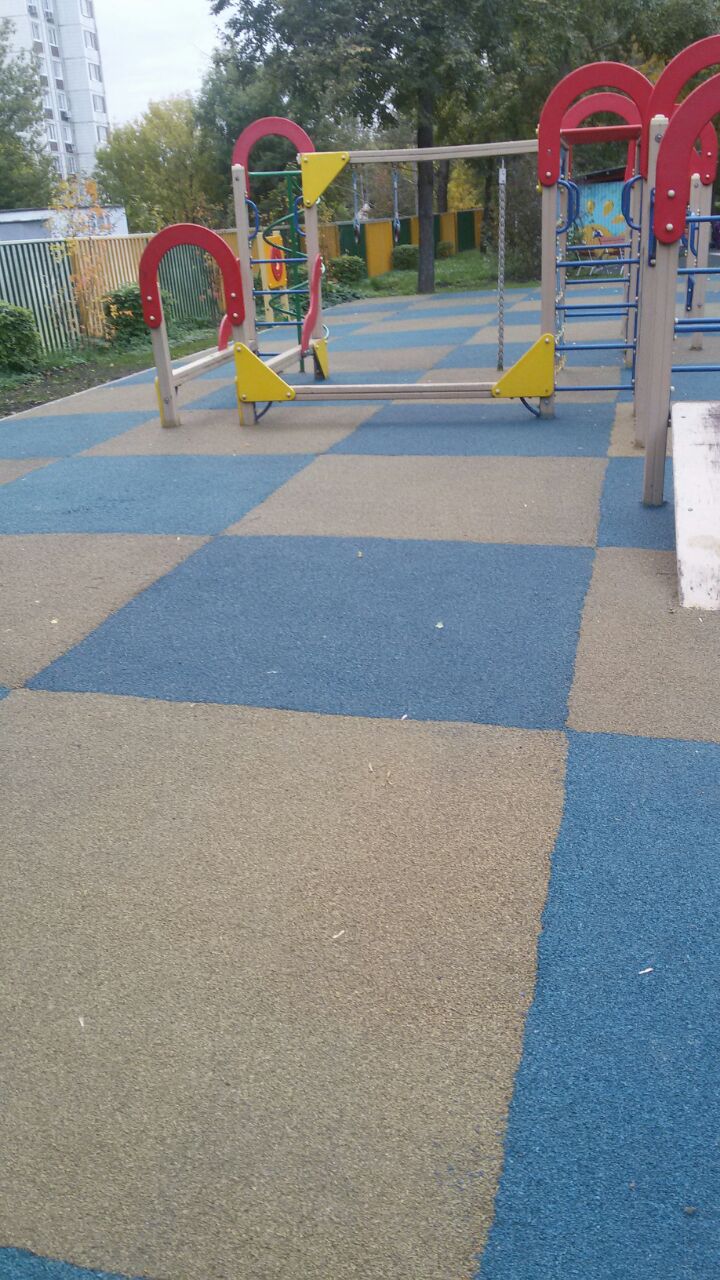 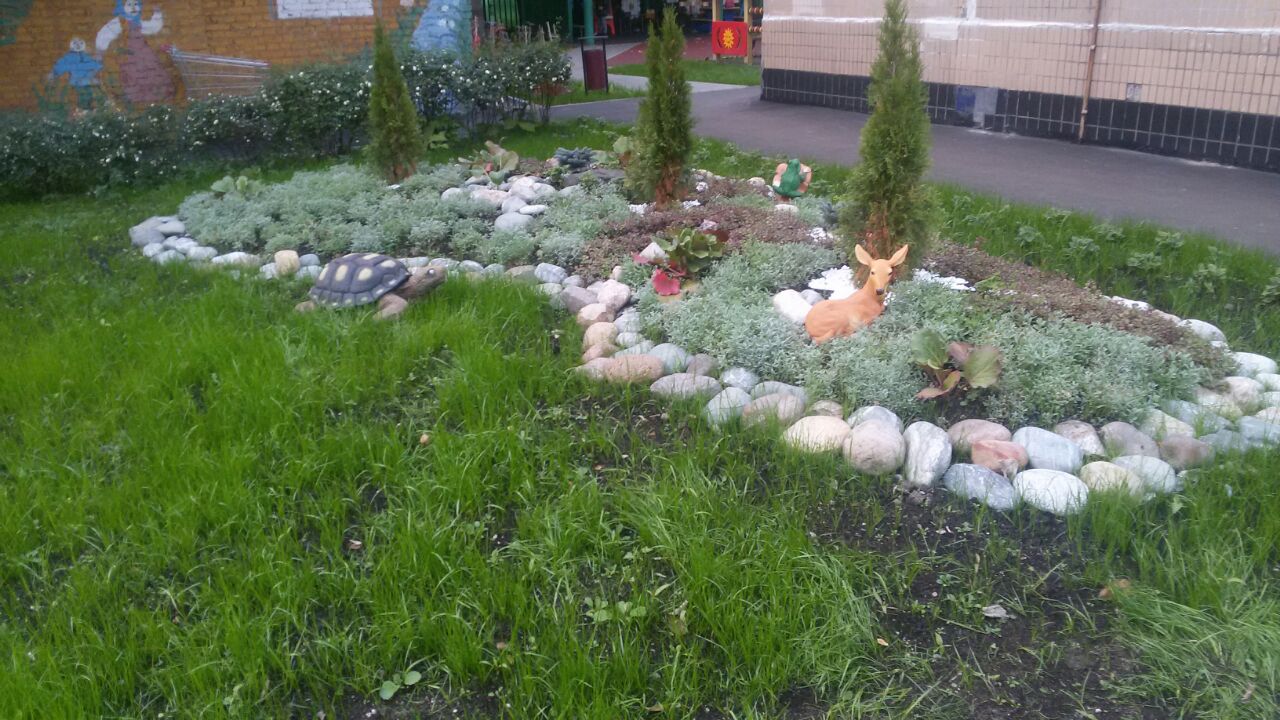 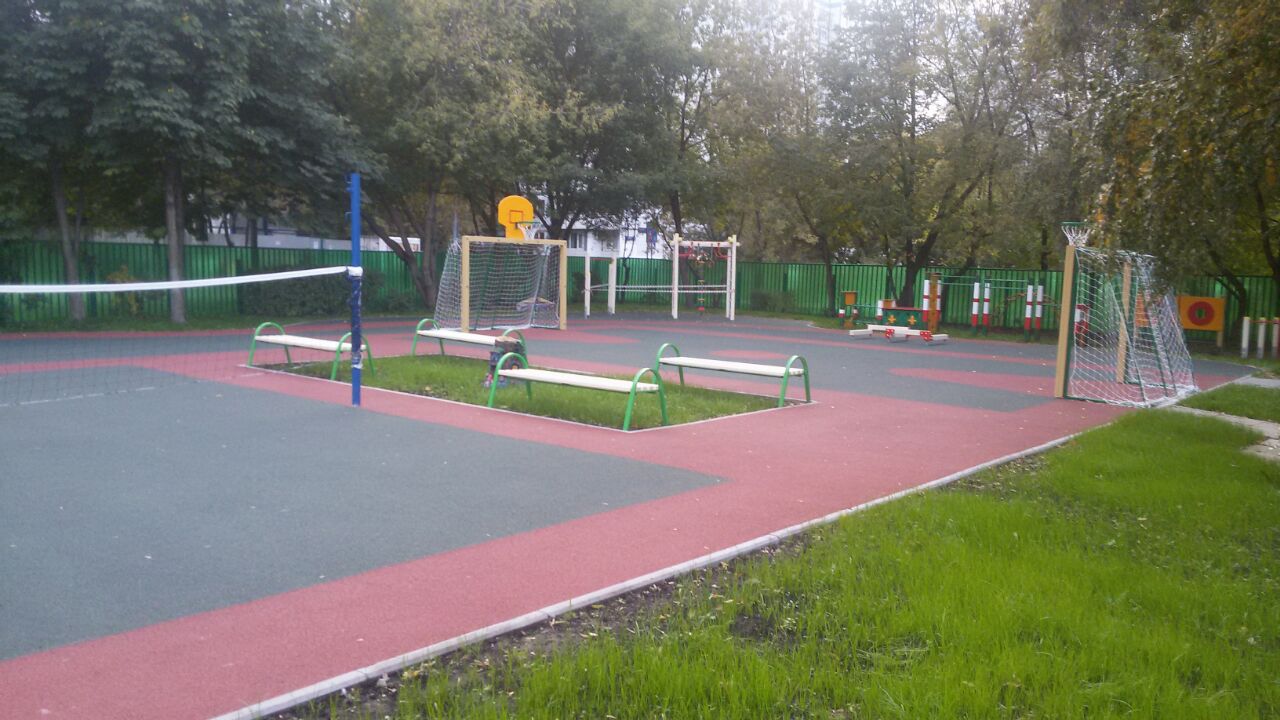 Озеленение
В 2016 году в Бабушкинском районе осуществлялись посадки деревьев и кустарников по программе  «Миллион деревьев».
Весной 2016 года было высажено 4 дерева и 776 кустарников на 11 дворовых территориях 

Осенью 2016 года было высажено 18 деревьев и 196 кустарников на 5 дворовых территориях
Содержание и уборка территории
На обслуживании ГБУ «Жилищник Бабушкинского района» находятся 261 дворовая территория + 52 бесхозяйные территории. 
Площадь механизированной 
    уборки дворовых территорий составляет  138274,5 кв.метра
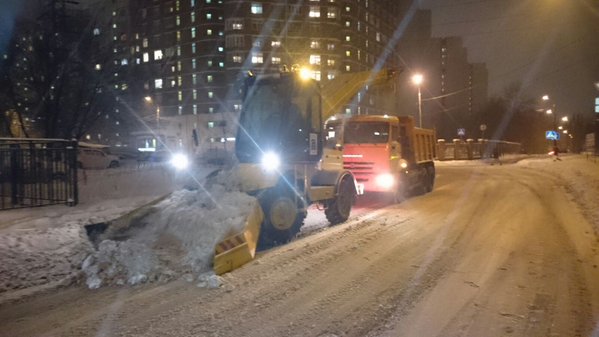 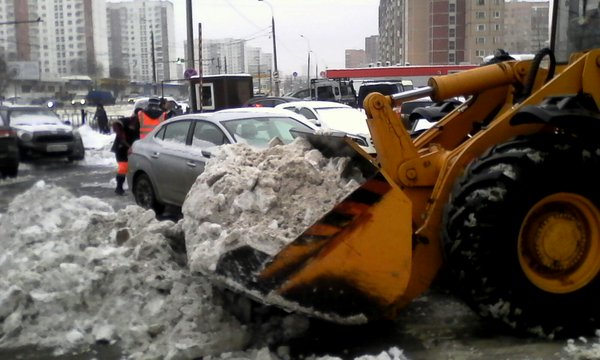 Содержание и уборка территории
Площадь уборки ручным способом составляет  1273210кв.метра.
Также на обслуживании ГБУ «Жилищник Бабушкинского района» находятся 26 объекта озеленения, площадь  которых составляет 657572,46 кв. метра.
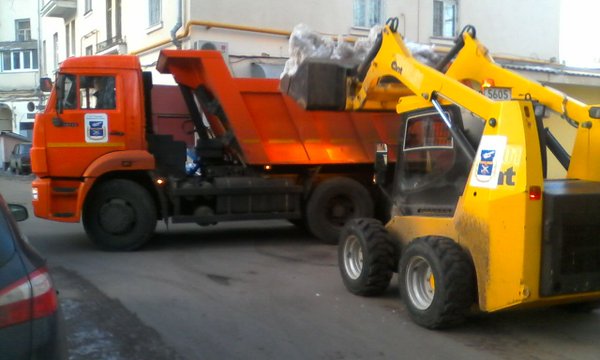 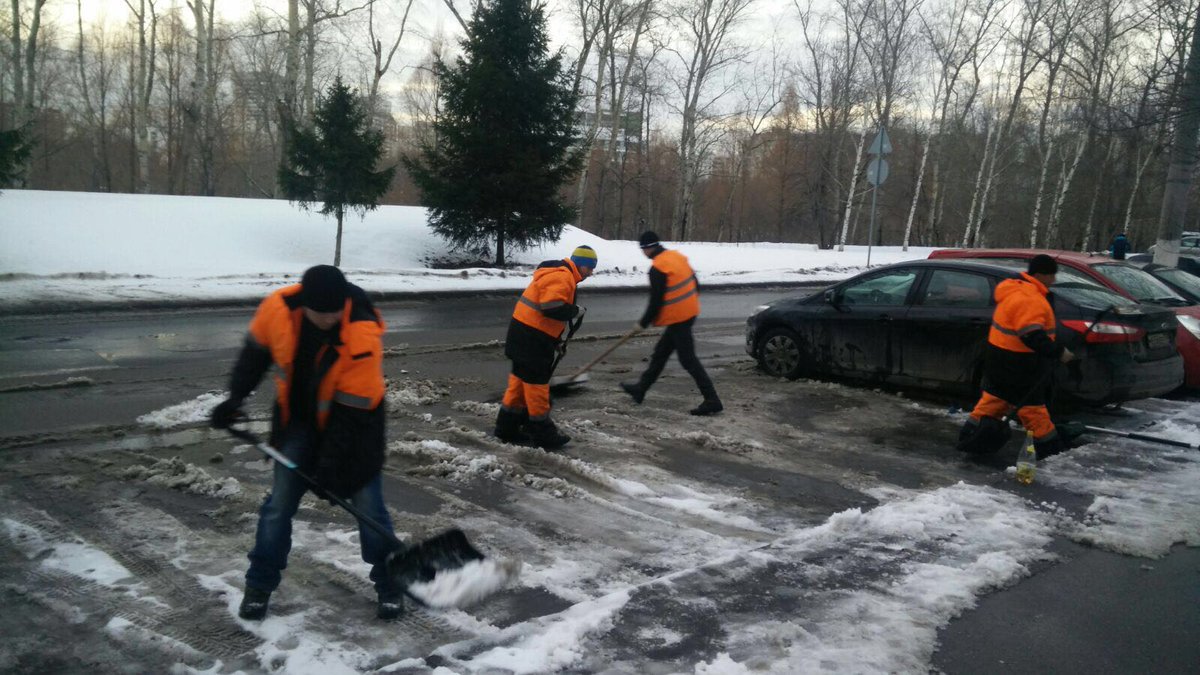 Субсидии
В 2016 году было предоставлено субсидий из бюджета города Москвы в сумме 3 032 057(три миллиона тридцать две тысячи пятьдесят семь) рублей 14 копеек, в целях возмещения недополученных доходов бюджетным учреждениям на содержание и текущий ремонт общего имущества в многоквартирных домах, находящихся в управлении ГБУ «Жилищник Бабушкинского района».
Подготовка к зиме объектов жилищного фонда
В управлении ГБУ «Жилищник  Бабушкинского района» в 2016 году находились 104  жилых дома, плюс 1 ТСЖ  находящееся на техническом обслуживании.
ГБУ «Жилищник Бабушкинского района»  в зимний период   использует 9 передвижных электростанций,  16 тепловых пушек, также  организовано  24 бригады в количестве 72 человека  по очистке кровли и козырьков  жилых домов. Рабочие  прошли обучение, медицинскую комиссию,  обеспечены необходимым инвентарем.
В период сильных  морозов серьезных аварийных ситуаций в жилищном комплексе  допущено не было, что в первую очередь говорит о качественной подготовке жилого фонда  к зиме.
Работа по контролю за состоянием подвалов, чердаков, подъездов, домовладений
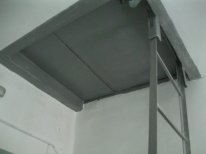 ГБУ «Жилищник Бабушкинского 
    района» осуществляет контроль за 
                            содержанием в технически исправном            состоянии подвальных и чердачных 
помещений и их закрытие.  Выполнены
  мероприятия по обеспечению контроля
 за чердачными и подвальными 
помещениями с пульта ОДС 
по средствам датчиков открытия дверей.
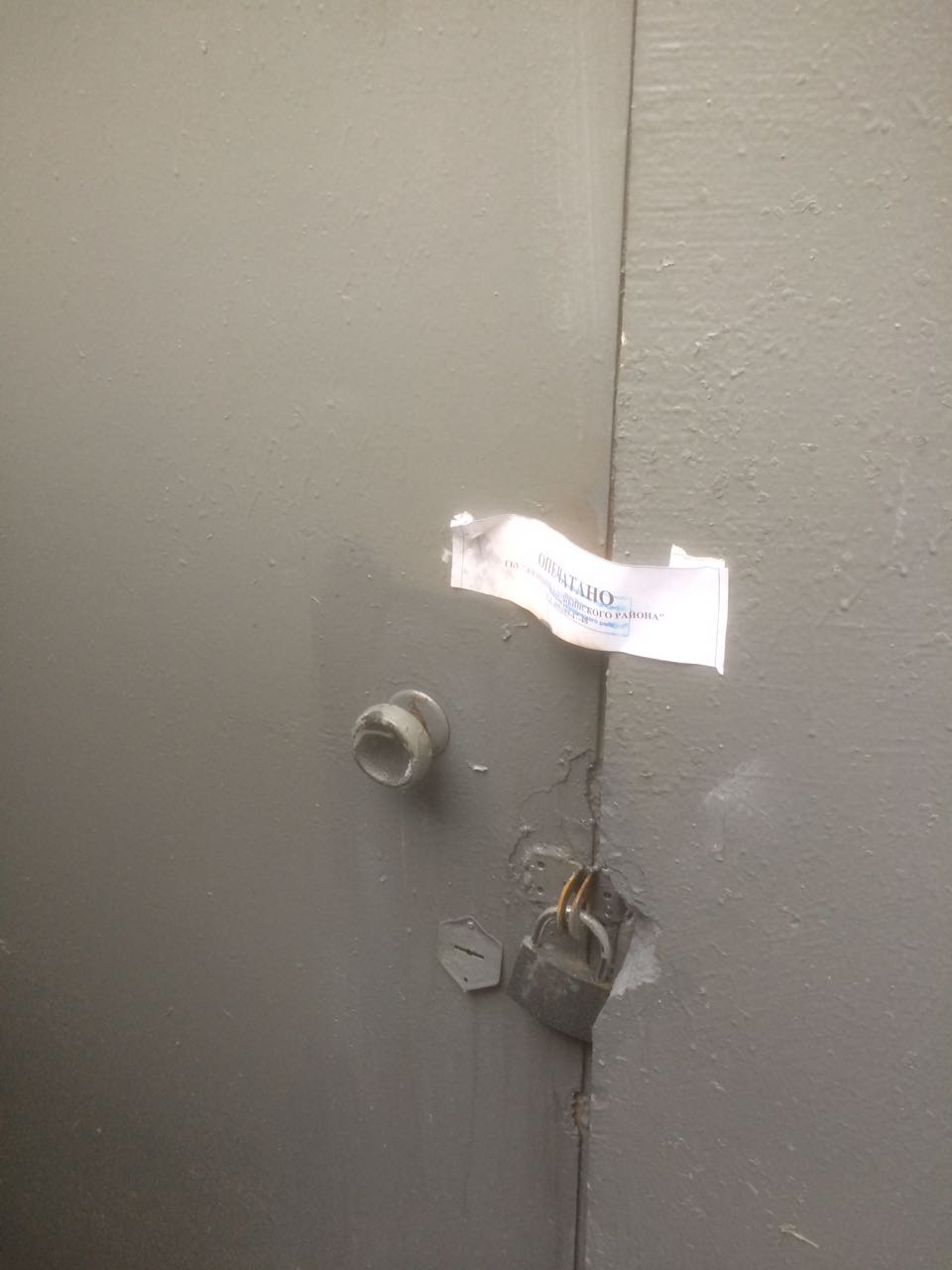 Работа с собственниками помещений в МКД
Важнейшая задача для района является проблема задолженности населения по оплате за жилищно-коммунальные услуги. Актуальность проблемы оплаты населением с каждым годом возрастает. 
   ГБУ "Жилищник Бабушкинского района" осуществляет комплекс действий по работе с физическими и юридическими лицами, имеющими задолженность, от 1 месяца.
Ремонт подъездов за 2016 год
Выполнены работы по приведению в порядок 59 подъездов многоквартирных  домов.
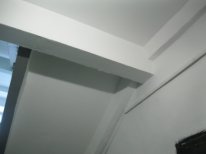 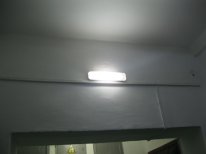 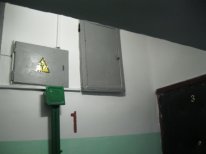 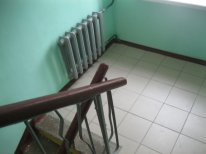